Процес виникнення фольклору. 
Родинно-побутові пісні. 
«Місяць на небі, зіроньки сяють», 
«цвіте терен, цвіте терен»,
 «Сонце низенько, вечір близенько»,  
«в кінці греблі шумлять верби»
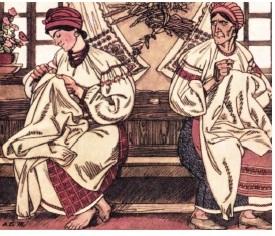 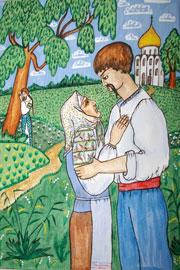 О пісне, засвіти нам наші дні,Перед тобою всі ми безборонні,Ми вічні учні. Мудрості навчи,Як світ оцей від бід оборонити.О мамо-пісне, ми назавжди діти,Втішай-бо наші білі і плачі.                                 Л. Скирта
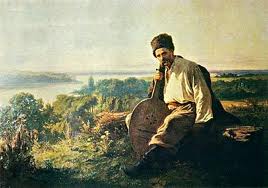 Українська пісня — одне з найцінніших надбань українського народу. Коли вона звучить, серце не може залишитися байдужим і холодним, бо в ній стільки тремтячої щирості, ніжності, відвертої довіри.
Фольклор (анг. folk — народ, lore — знання, мудрість) — сукупність різних видів і форм масової словесної художньої творчості; усні народні твори.
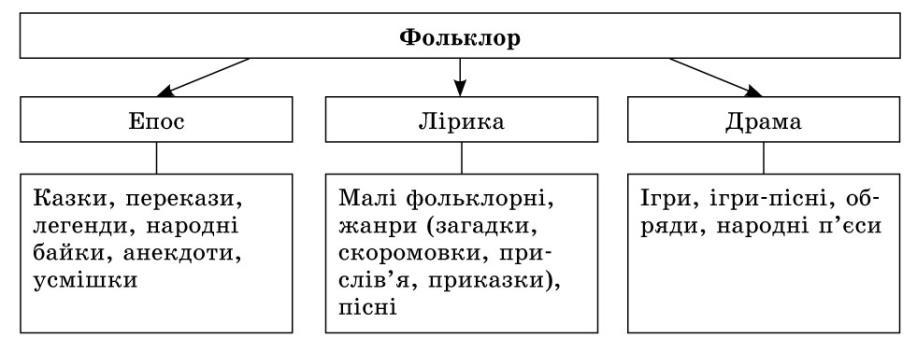 Специфічні ознаки фольклору:- відображення життя, праці, боротьби трудового народу в різні історичні епохи; - вираження його світогляду, моралі, інтересів, мрій, оцінки різних суспільних і побутових подій та явищ, вчинків людей;- соціальна значимість творів;- колективний характер творення;- усне зберігання й поширення;
- варіантність текстів;- анонімність;- порівняно невеликий обсяг;- ідейно-тематична єдність усіх фольклорних творів;- простота і ясність стилістики; - строга послідовність композиції; - повторюваність; - переважання дієслівних рим.
Фольклор та література.
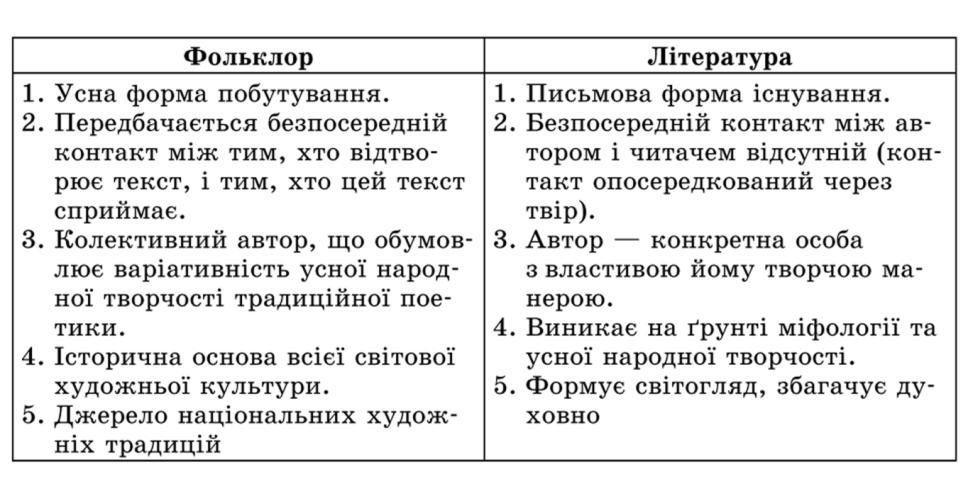 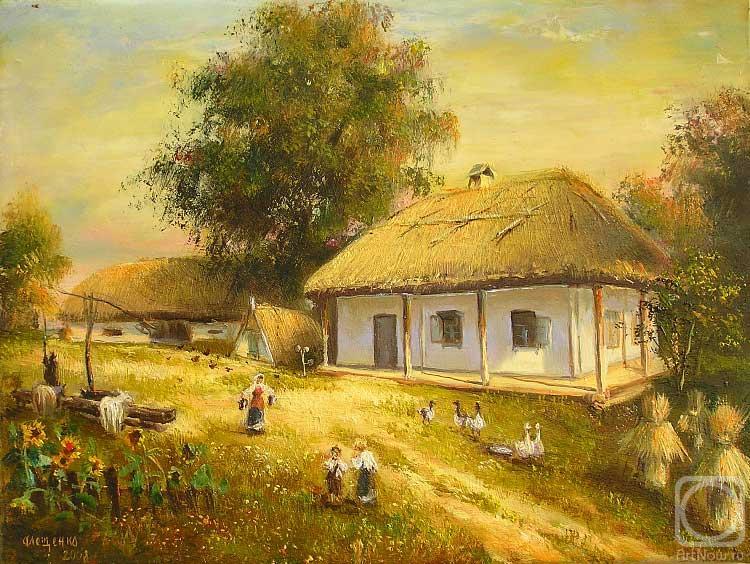 Види родинно-побутових пісень
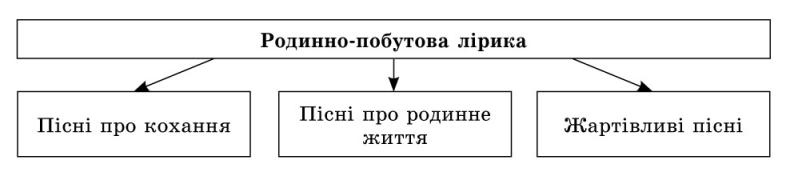 Характерною рисою пісень про кохання є їх драматизм. Він найчастіше визначався суспільними умовами — перешкодою взятии шлюб через майнову нерівність. 
	Причиною розлуки могли бути і підступні наклепи лихих людей: недобрих сусідів чи подружок.
	У піснях про кохання охоронцем морально-етичних норм поведінки молоді найчастіше виступає мати.
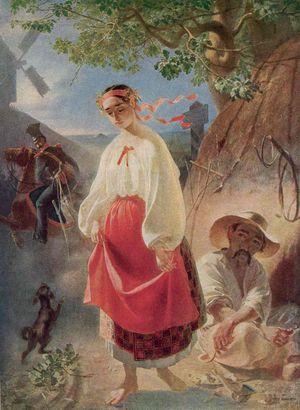 .
Пісні про родинне життя досить різноманітні за тематикою. Найбільше уваги в них відводилось розкриттю взаємин між чоловіком і жінкою та стосункам з іншими членами родини. Потрапивши в чужу сім’ю, дівчина одразу ж відчувала всю повноту влади над нею свекрухи і свекра, мала коритися їм в усьому. Особливо тяжкою була доля жінки з чоловіком-п’яницею.
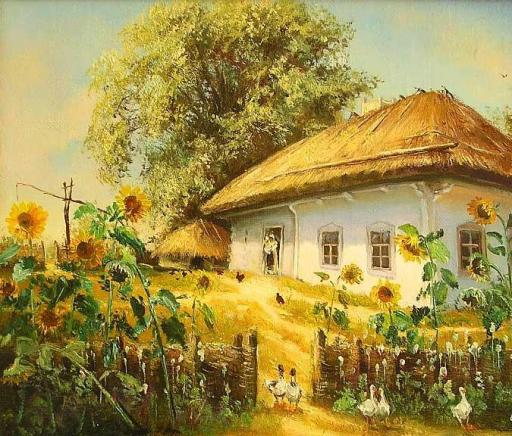